General Histology Practical   for second stage students
Integument system
Integument system
The largest organ, includes skin and appendages (sweat glands, sebaceous glands, hair, and nails).

Skin layers  outer epidermis, inner dermis.

Epidermis  composed of stratified squamous keratinized epithelium.

Dermis composed of dense irregular collagenous connective tissue.
The hypodermis is a loose connective tissue beneath the skin, containing variable amounts of fat.

 It is not part of the skin but acts as the superficial fascia, covering the body just below the skin.
Thick skin
Thick skin is found on palms and soles.
Does not have hair follicles, arrector pili muscles, or sebaceous glands.
Contain sweat glands. 

The epidermis of the thick skin is
characterized by the presence of five layers
The layers of the epidermis in the thick skin
Stratum Basale: deepest epidermal layer, single layer of mitotically active cells, cuboidal to low columnar in shape, with basophilic cytoplasm and large nuclei.
Stratum Spinosum: thickest epidermal layer, made of polyhedral to flattened cells. Together with stratum basale, it's referred to as the Malpighian layer.
The layers of the epidermis in the thick skin
3. Stratum Granulosum: The outermost layer of the epidermis with nuclei, 3-5 layers of flattened keratinocytes, containing coarse, basophilic keratohyalin granules.
4.Stratum Lucidum: A clear, thin layer above the stratum granulosum, found only in thick skin, with flattened cells lacking organelles and nuclei.
The layers of the epidermis in the thick skin
5. Stratum Corneum: The outermost skin layer, with many keratin filaments within an amorphous matrix.
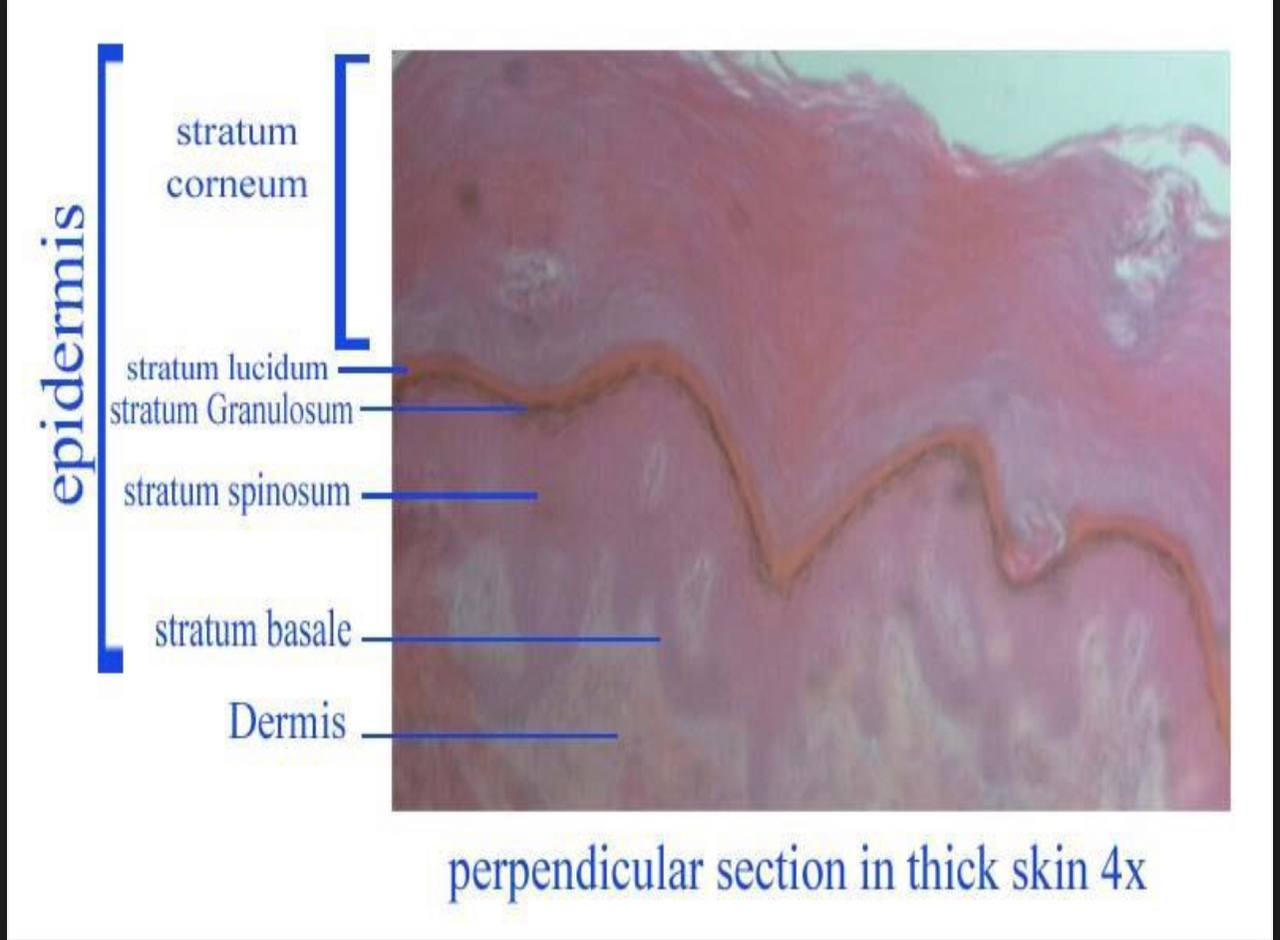 Thin skin
Found on most of the body, characterized by a thin stratum corneum. It lacks a distinct stratum lucidum and stratum granulosum. Contains hair follicles, arrector pili muscles, sebaceous glands, and sweat glands.
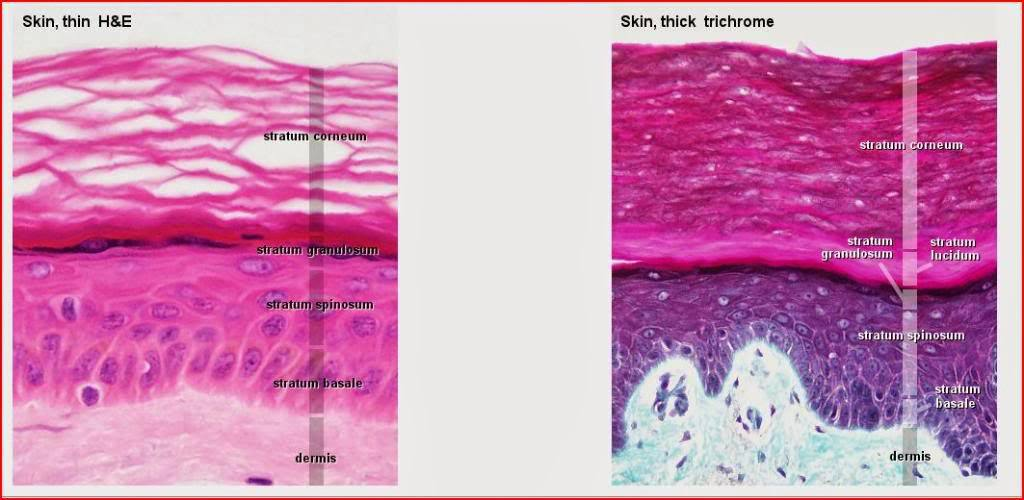 Dermis
Dermis Located under the epidermis, consisting of two layers :
Papillary layer (the superficial)  
Denser reticular layer (the deeper) .
Skin appendages
Includes sweat glands ,sebaceous glands , hairs and nails.
1.Sweat glands 
Simple coiled tubular structure.
Secretory units with simple cuboidal to columnar epithelium.
Located deep in dermis or hypodermis.
Ducts lined by stratified cuboidal epithelium.
Passes through dermis and epidermis.
Opens at skin surface through sweat pores.
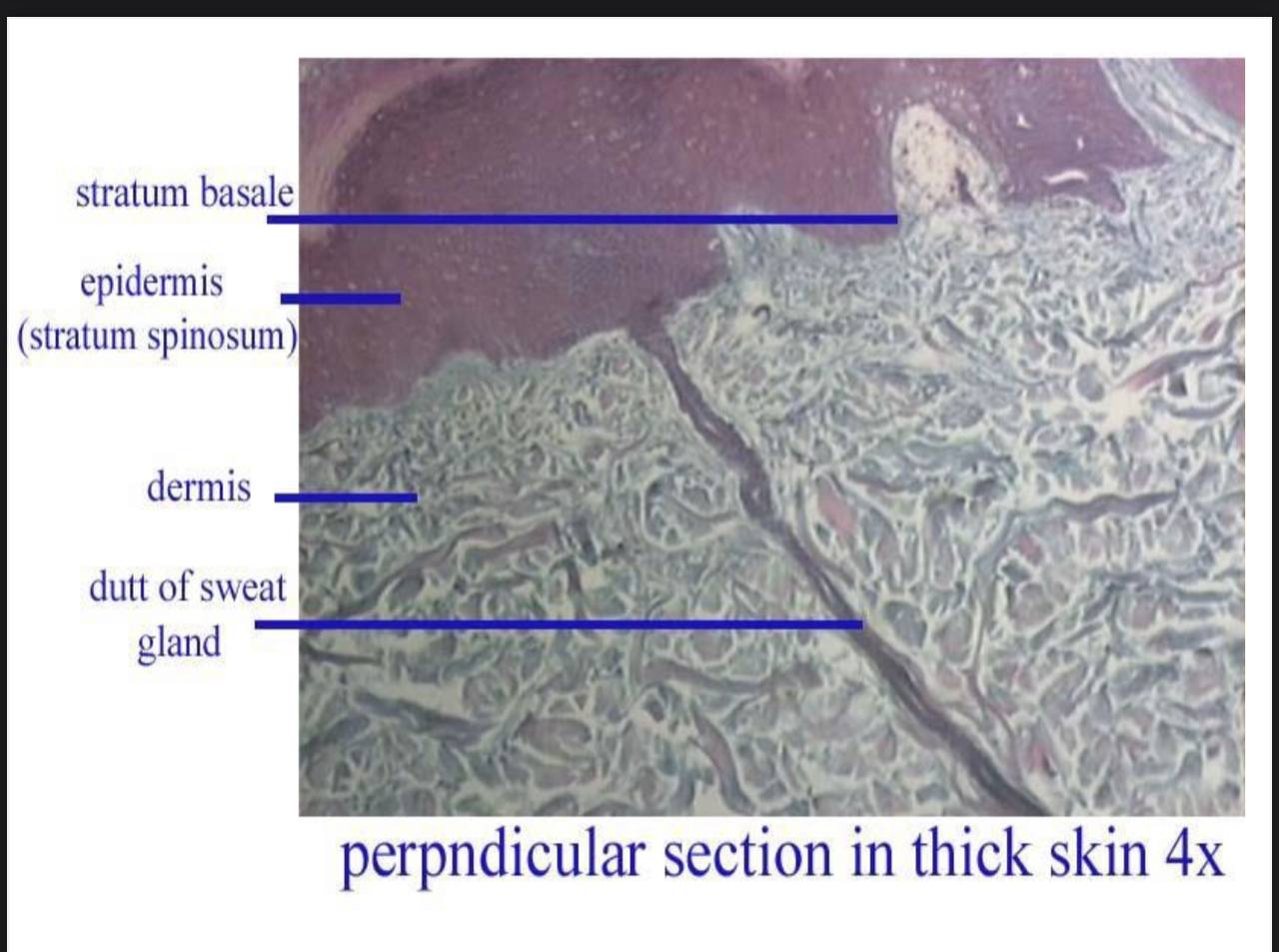 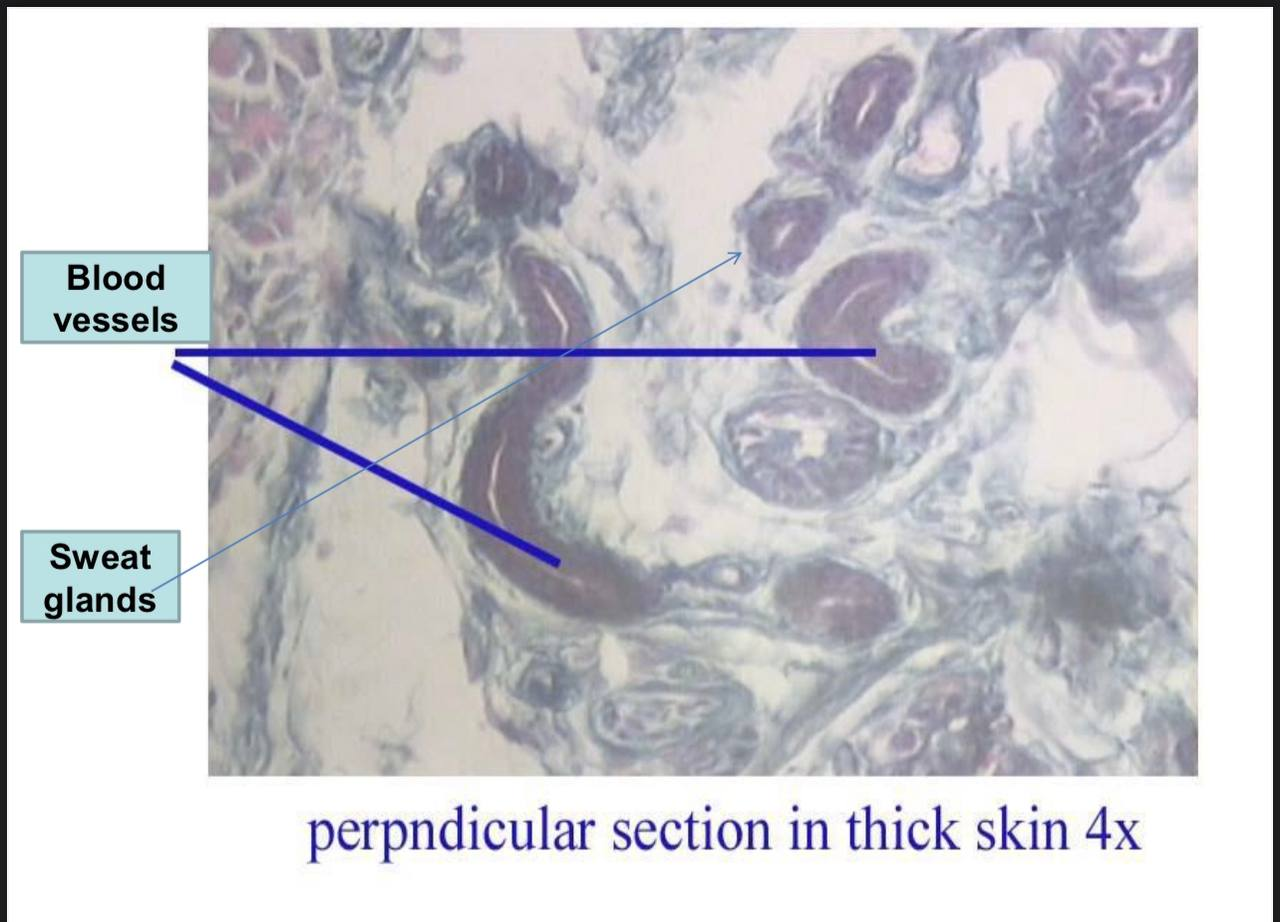 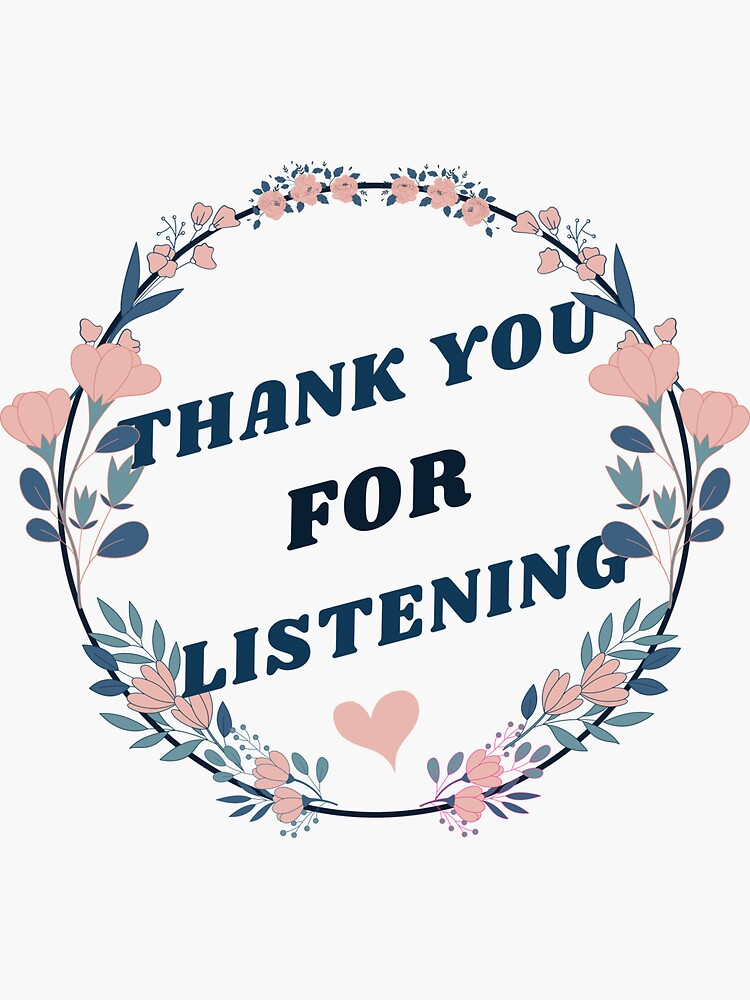